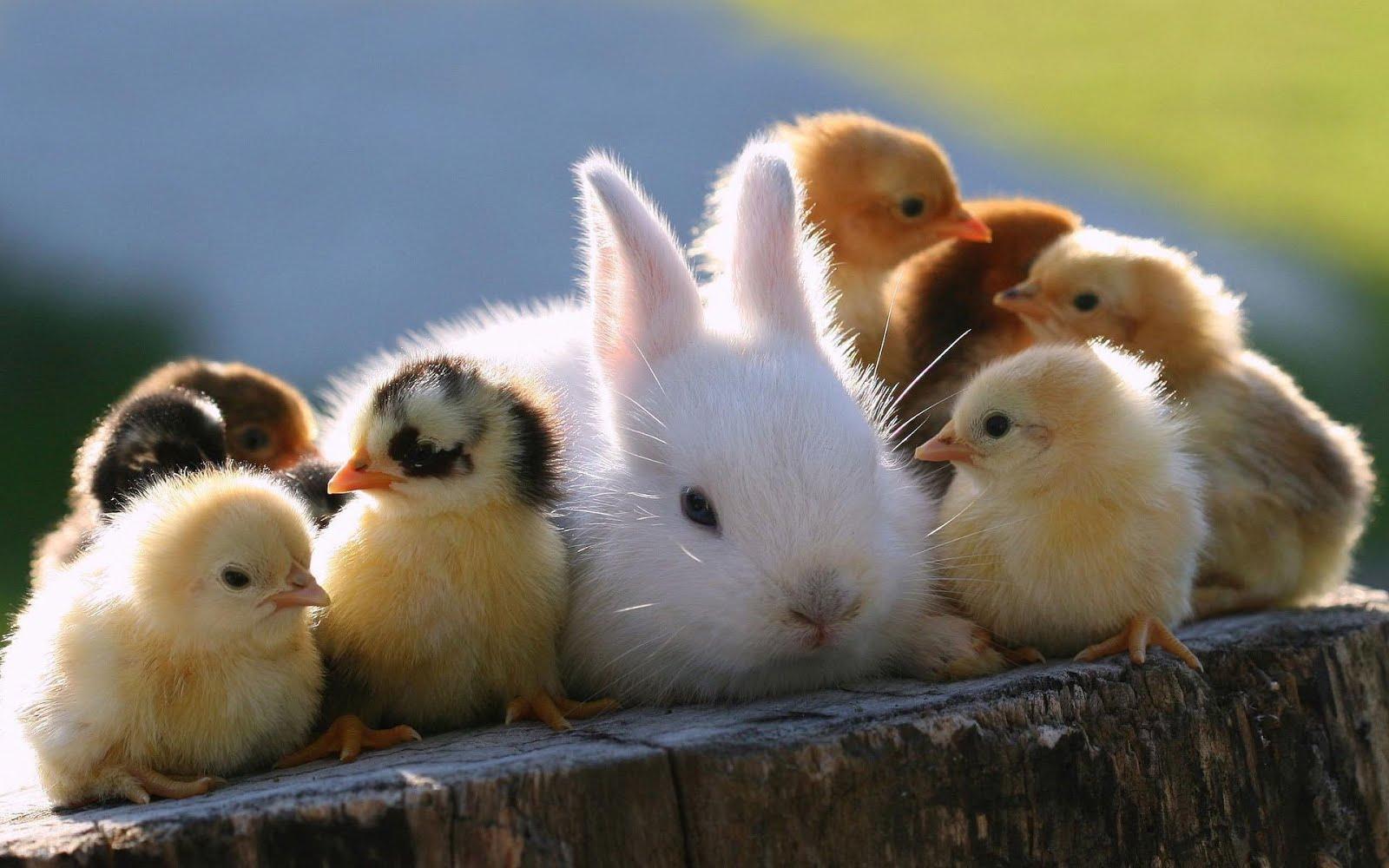 Animals, Plants, and Their Environment
[Speaker Notes: Questions to ask and elaborate on: Do they have any pets? If so, what do the pets need to survive?]
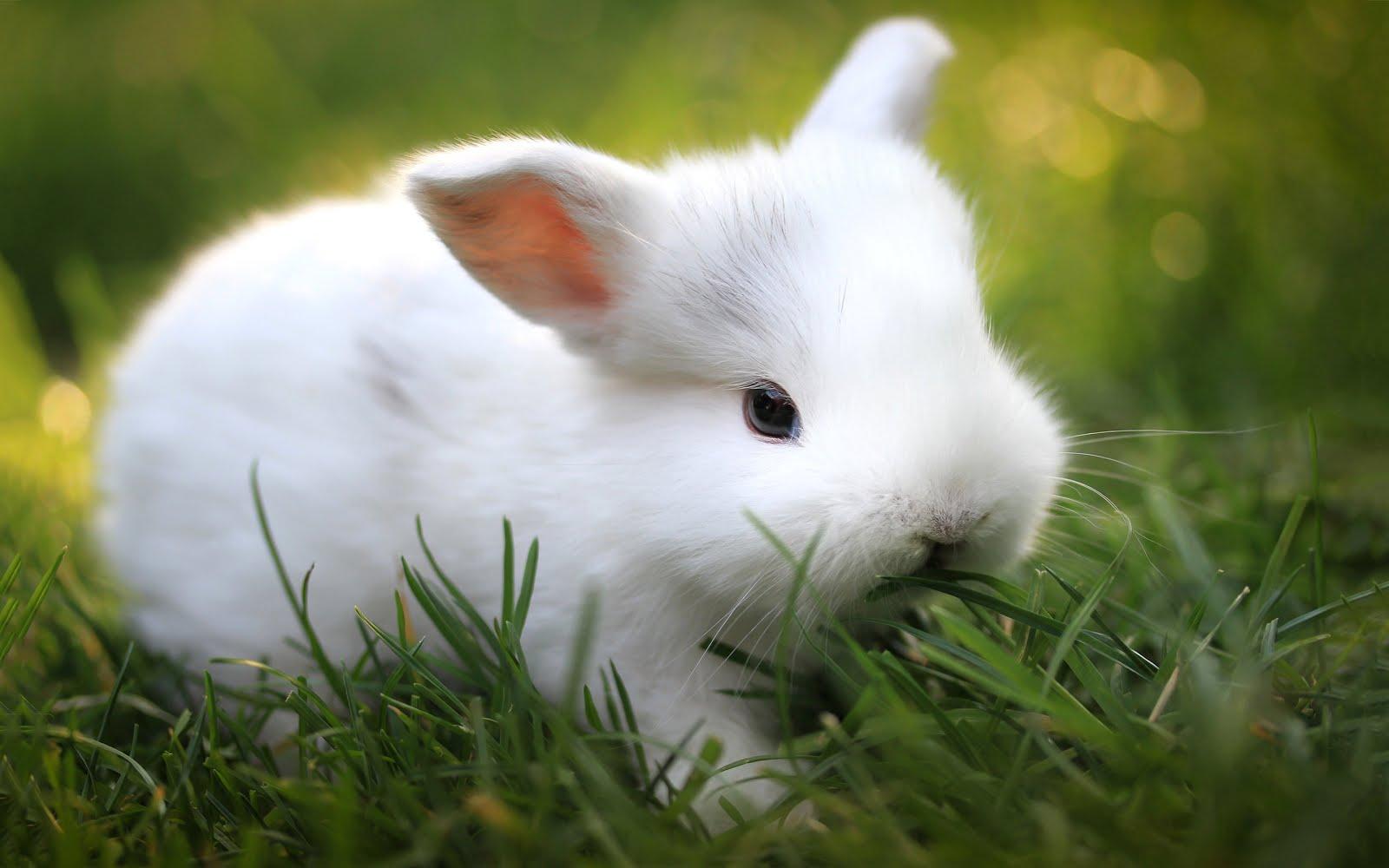 Herbivore
This bunny is a herbivore because it gets most of its energy from eating plants and fruits.
[Speaker Notes: Ask for examples of a herbivore.]
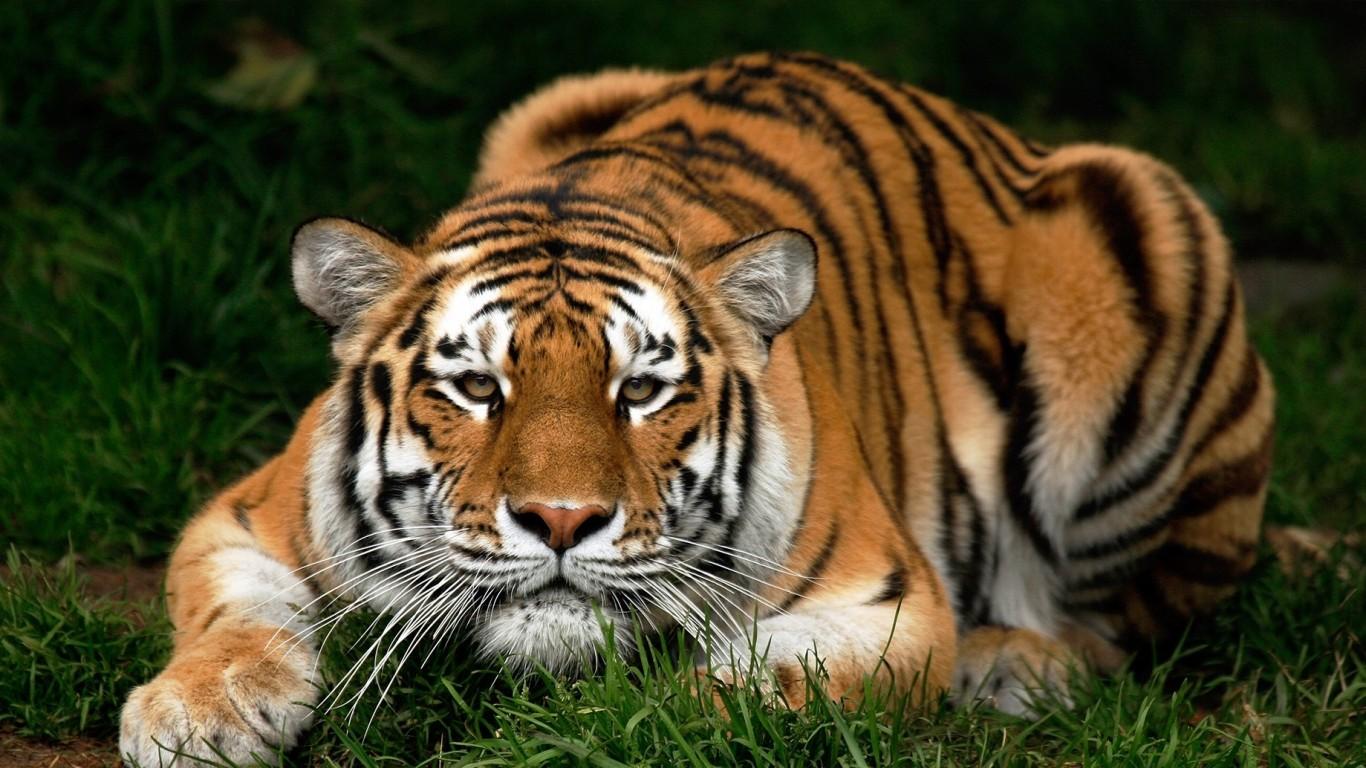 Carnivore
This tiger is a carnivore because he gets most of his energy from eating meat
[Speaker Notes: Ask for examples of a carnivore]
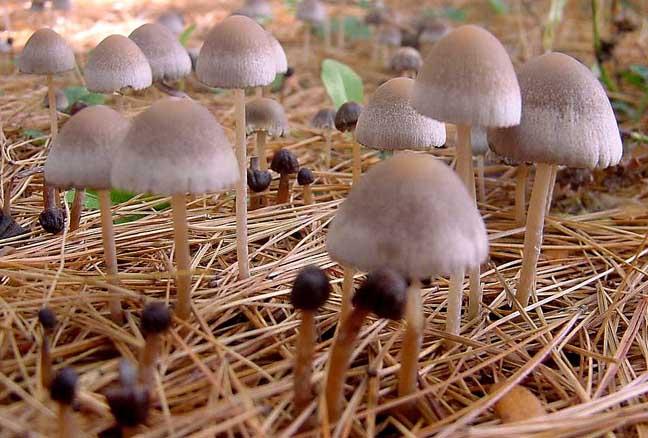 Decomposer
Mushrooms are decomposers because they break down dead plants and animals.
[Speaker Notes: Ask for examples of another decomposer]
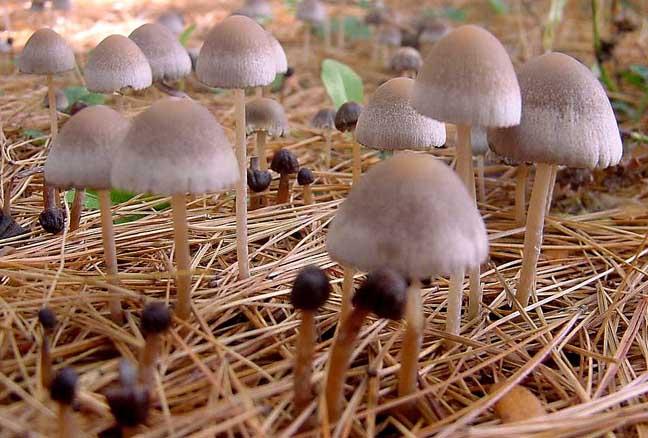 Decomposer
Mushrooms are decomposers because they break down dead plants and animals.
[Speaker Notes: Ask for examples of another decomposer]
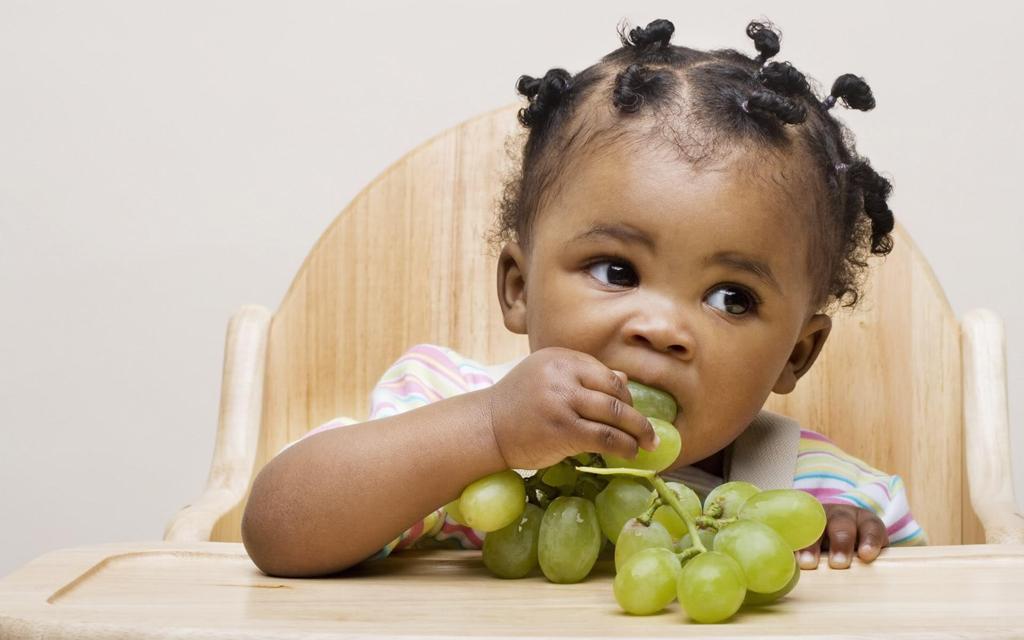 Omnivore
We are omnivores because we eat both meat and vegetables.
[Speaker Notes: What did you eat for breakfast today? What is your favorite type of food?]
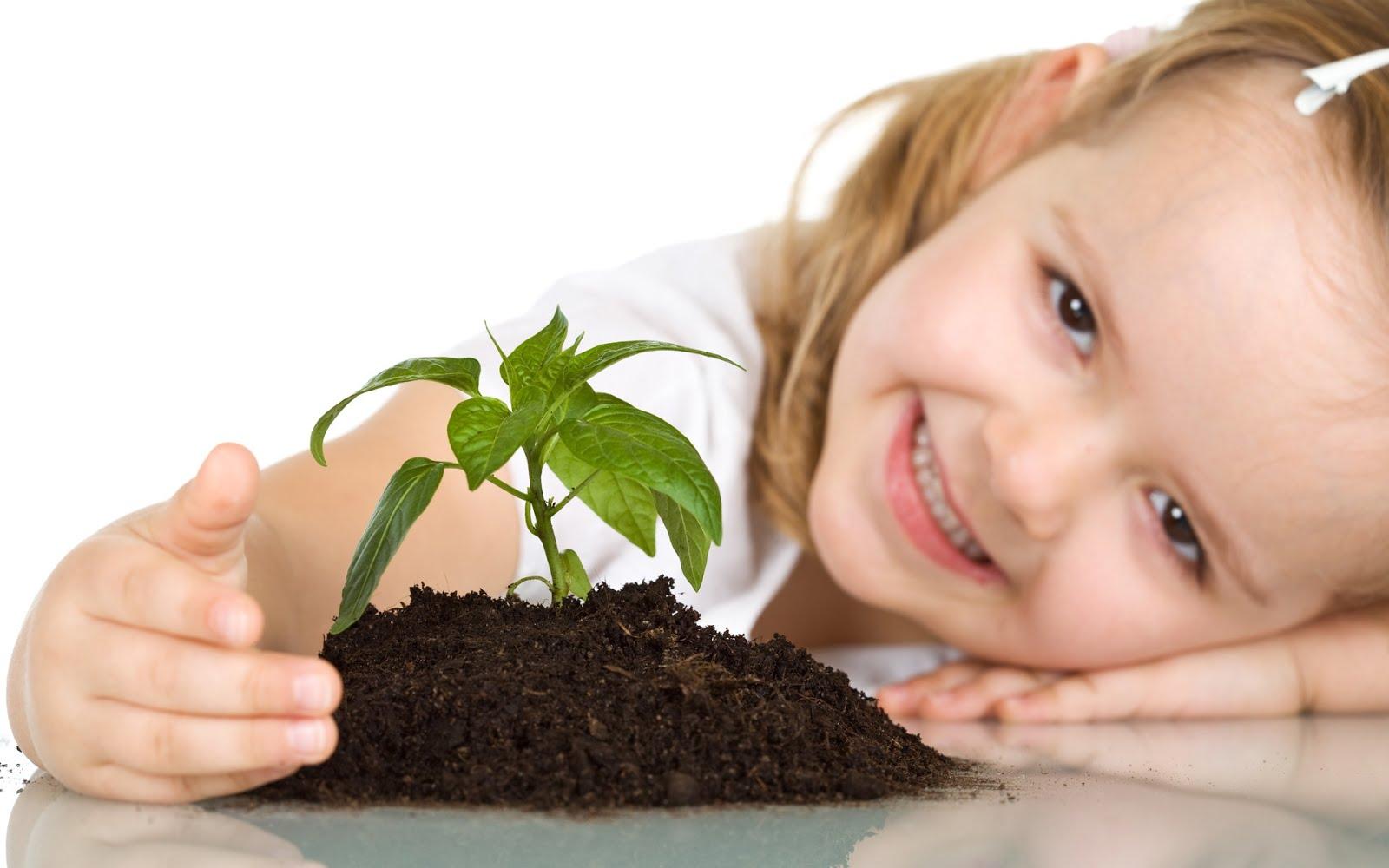 Producers
Plants are producers because they can use sunlight to make food.
[Speaker Notes: Does anyone have a tree, a garden, or grass at home? What do you think makes them grow?]
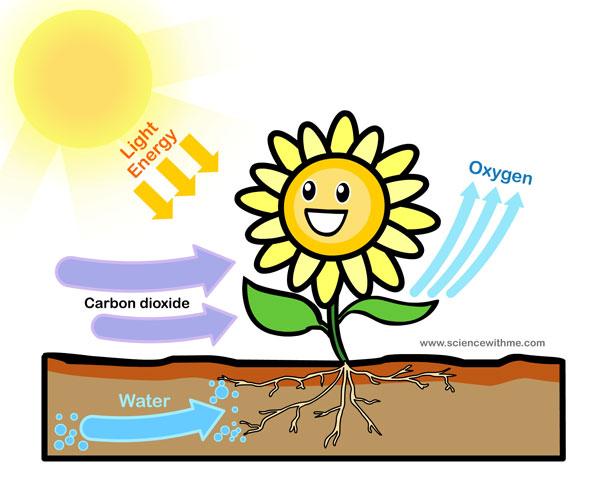 HOW PLANTS MAKE FOOD
[Speaker Notes: Plants take in energy from the sun and a gas called carbon dioxide to make the oxygen that we breathe. Therefore we need plants because they give us food and oxygen.]
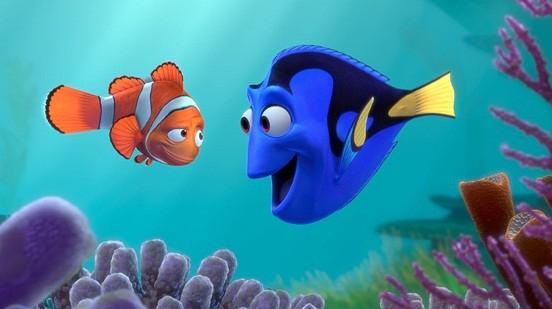 Primary Consumers
Fish are primary consumers because they eat producers like plants.
[Speaker Notes: Can you name another primary consumer?]
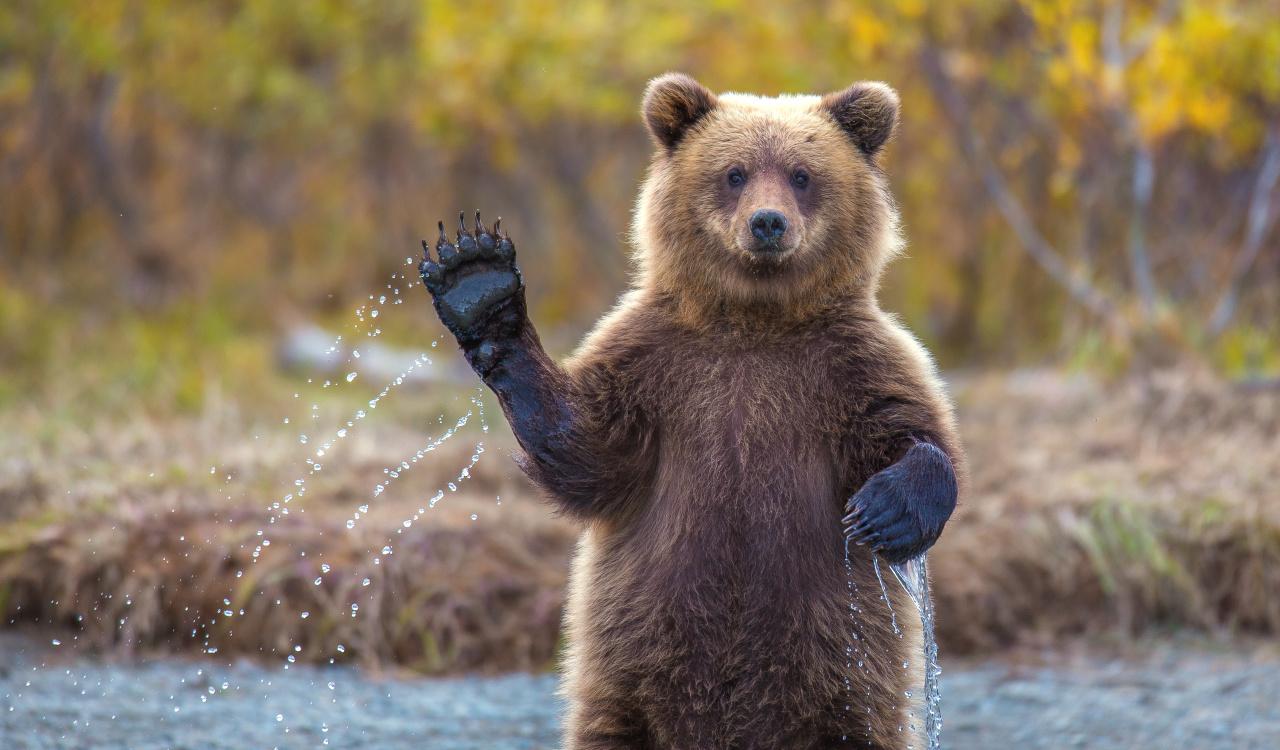 Secondary Consumer
Bears are a secondary consumer because they eat primary consumers like fish.
[Speaker Notes: Have them name another secondary consumer.]
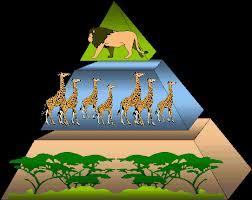 Secondary Consumers
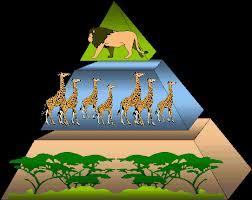 Primary Consumers
Producers
[Speaker Notes: The plants take up a larger area then there are less primary consumers and then even less secondary consumers which form a pyramid.]